注音輸入法簡介
找到ㄑ與ㄨ兩個鍵
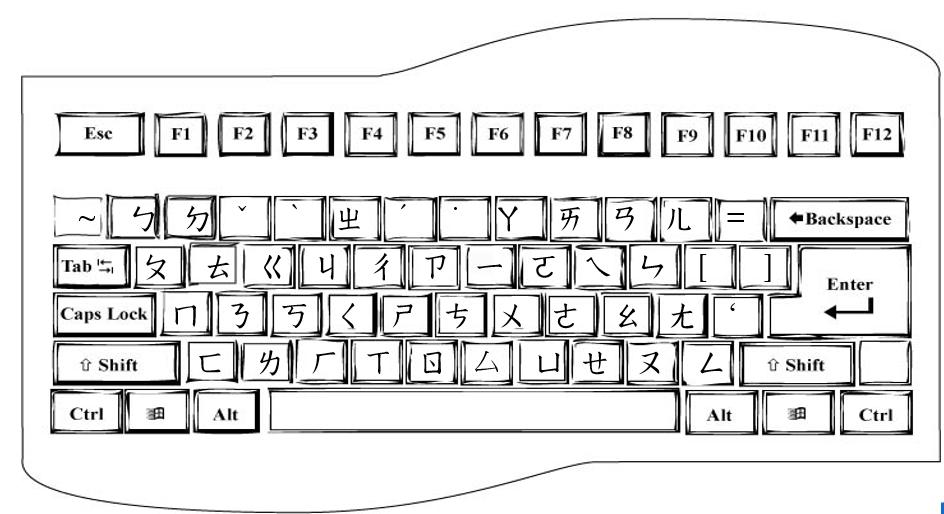 2
手指擺放位置
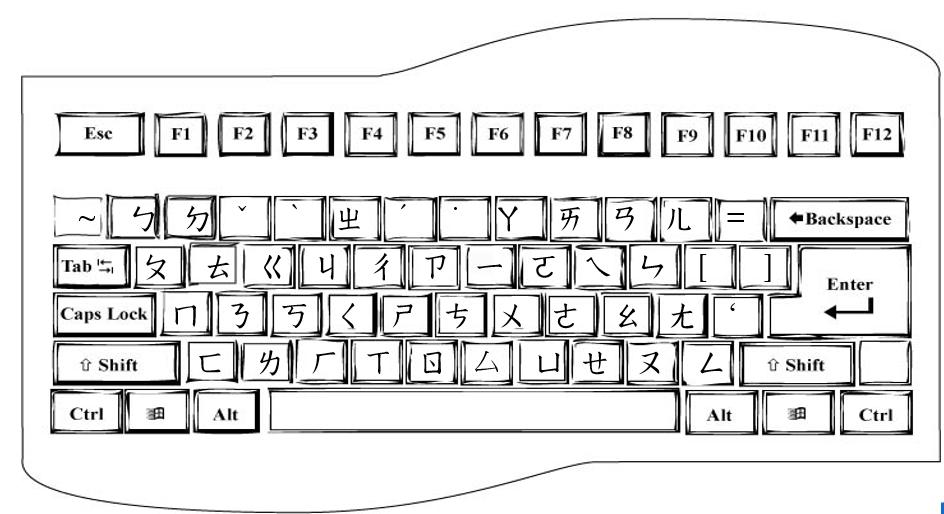 左手
3
右手
左手與右手負責不同的區域
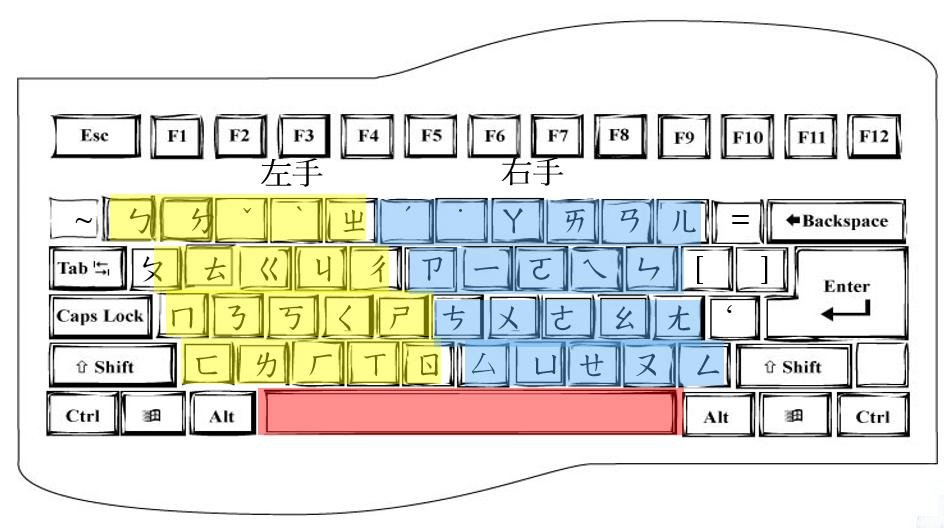 4
不同手指負責不同的區域
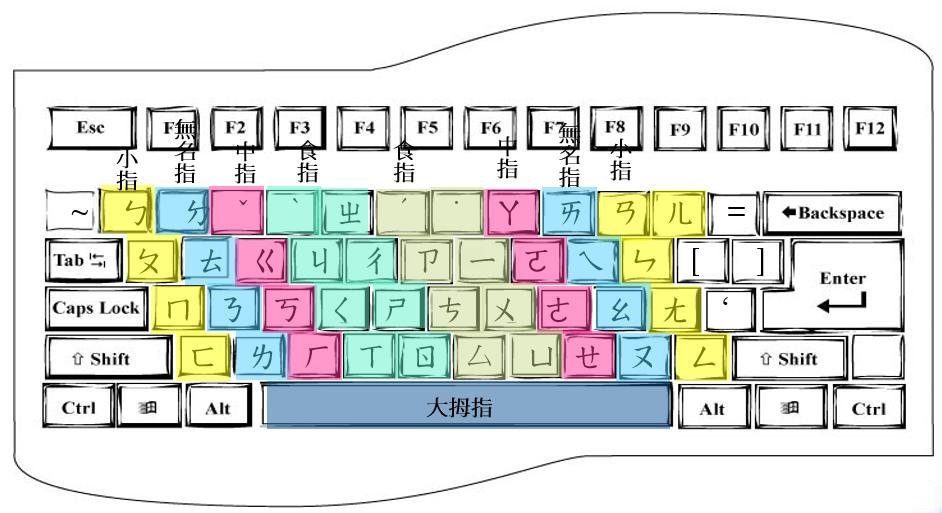 5
範例：知（ㄓ）
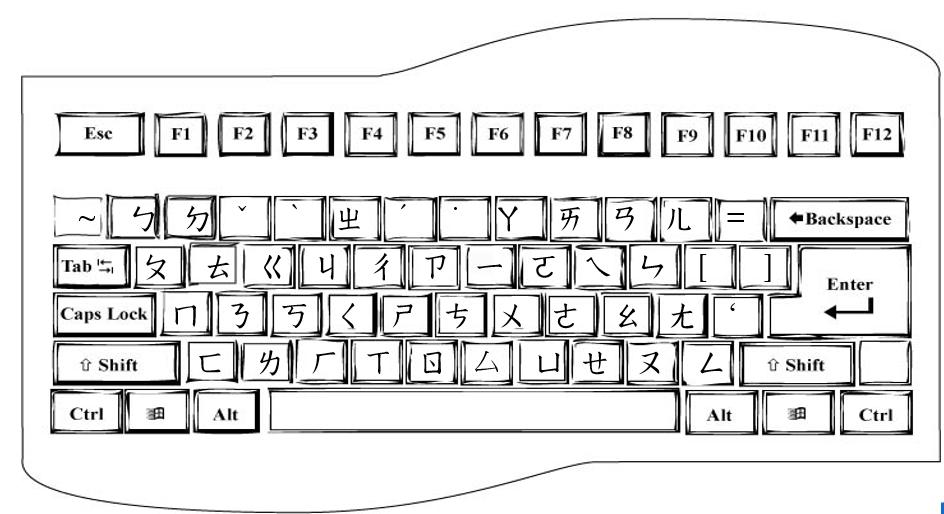 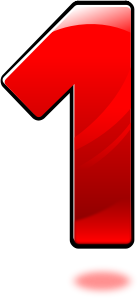 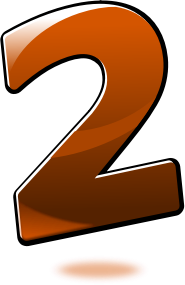 6
範例：好（ㄏㄠˇ）
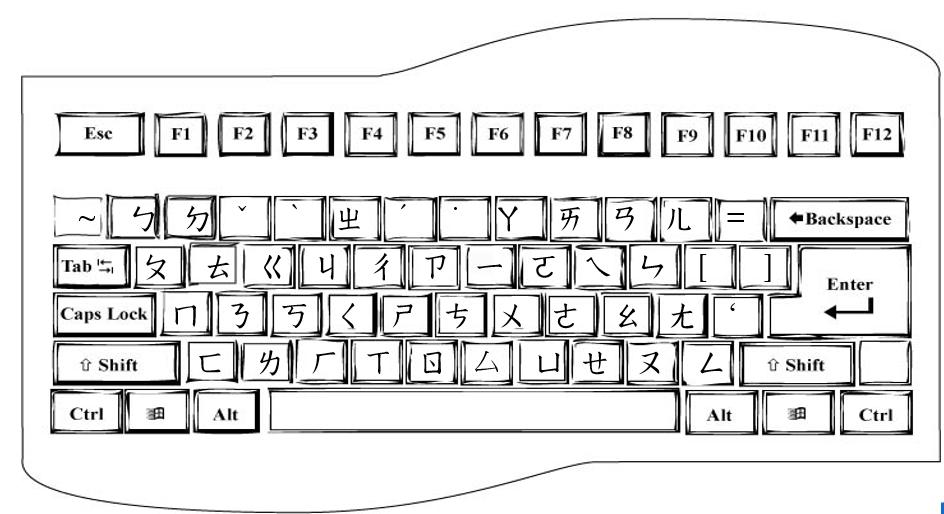 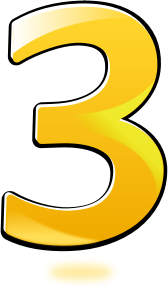 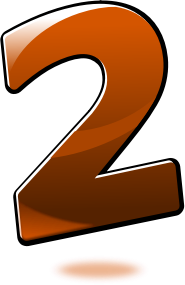 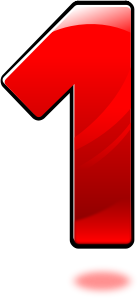 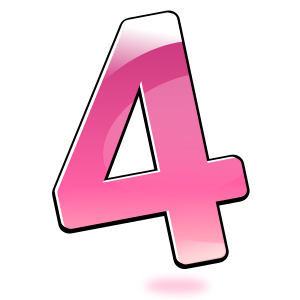 7
範例：水（ㄕㄨㄟˇ）
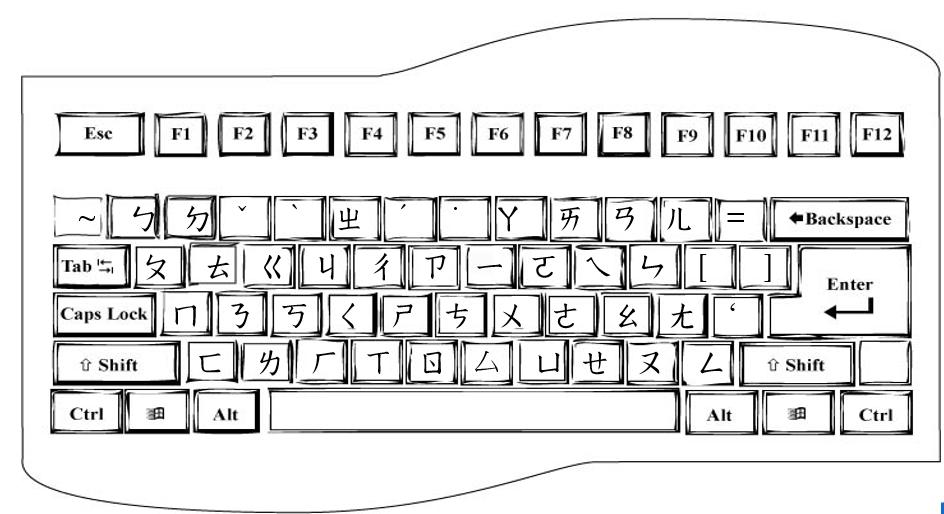 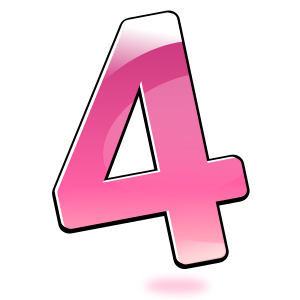 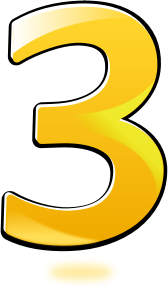 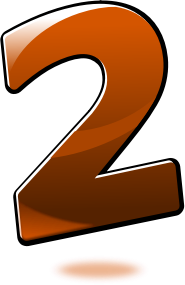 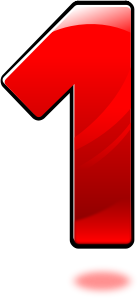 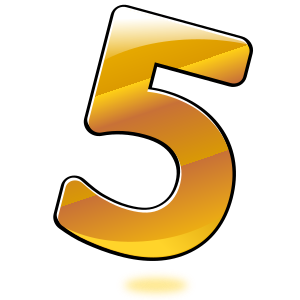 8
範例：香（ㄒㄧㄤ）
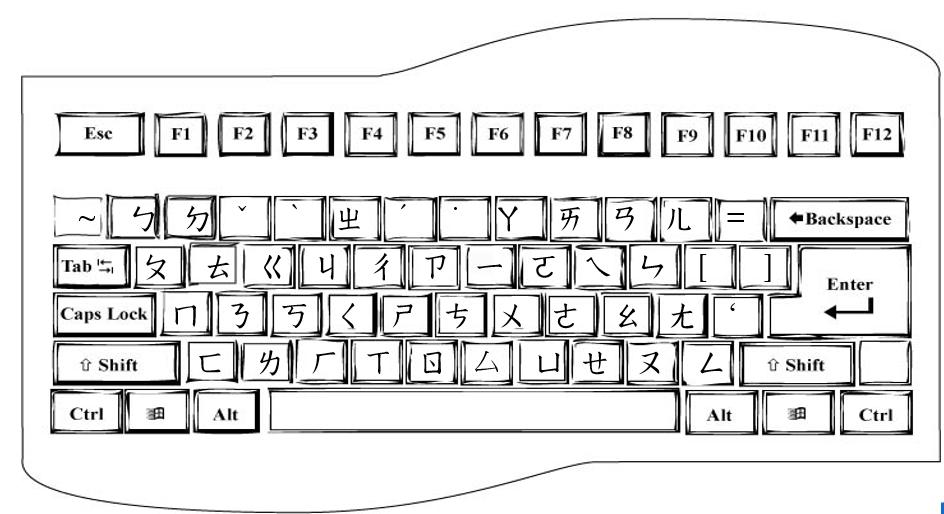 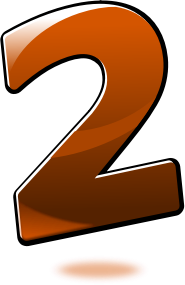 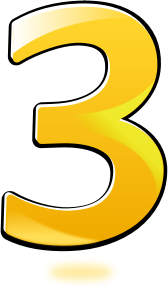 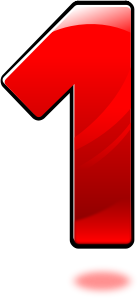 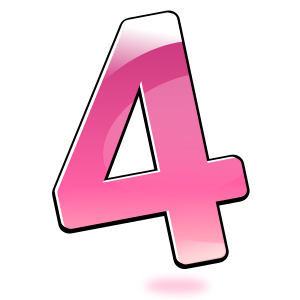 9